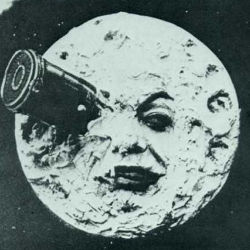 The picture first
Then some text here